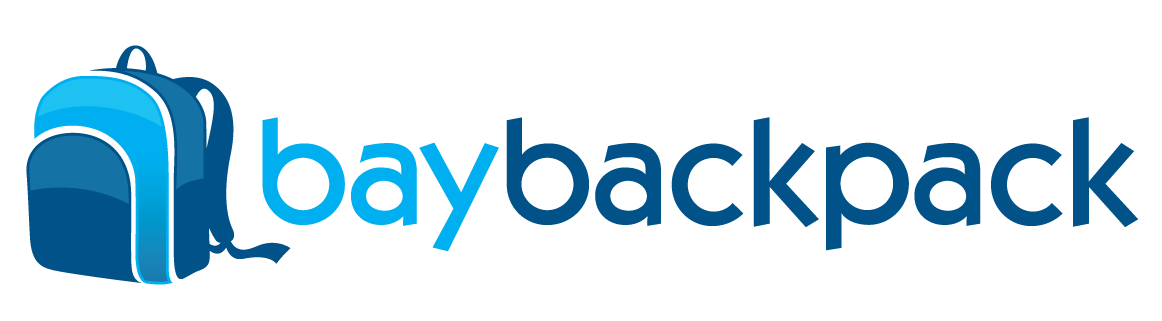 2.0
[Speaker Notes: Site was launched in January, 2010

  Developed through the Chesapeake Bay Program Stewardship Goal Team]
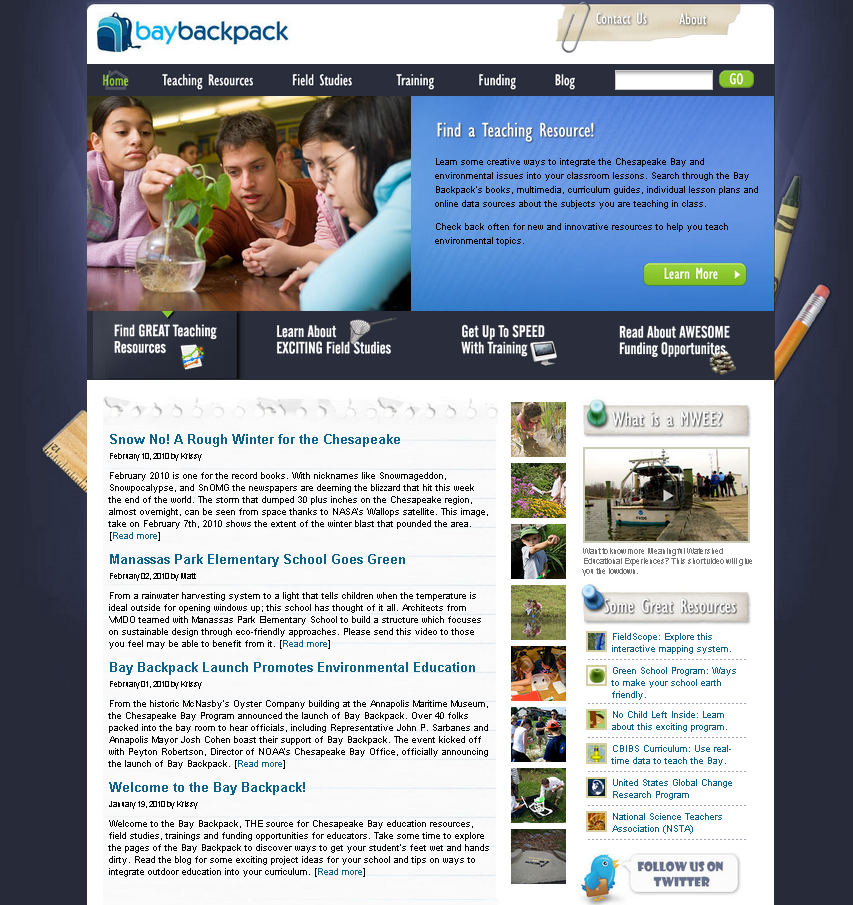 www.baybackpack.com
[Speaker Notes: Things to point out on the main page:

  Teacher resource, Field Studies, Training, Funding, Blog tabs up top

  Contact us tab at the top right of the web page

  Blogs in the middle

  Highlighted resources on the side

  MWEE Video]
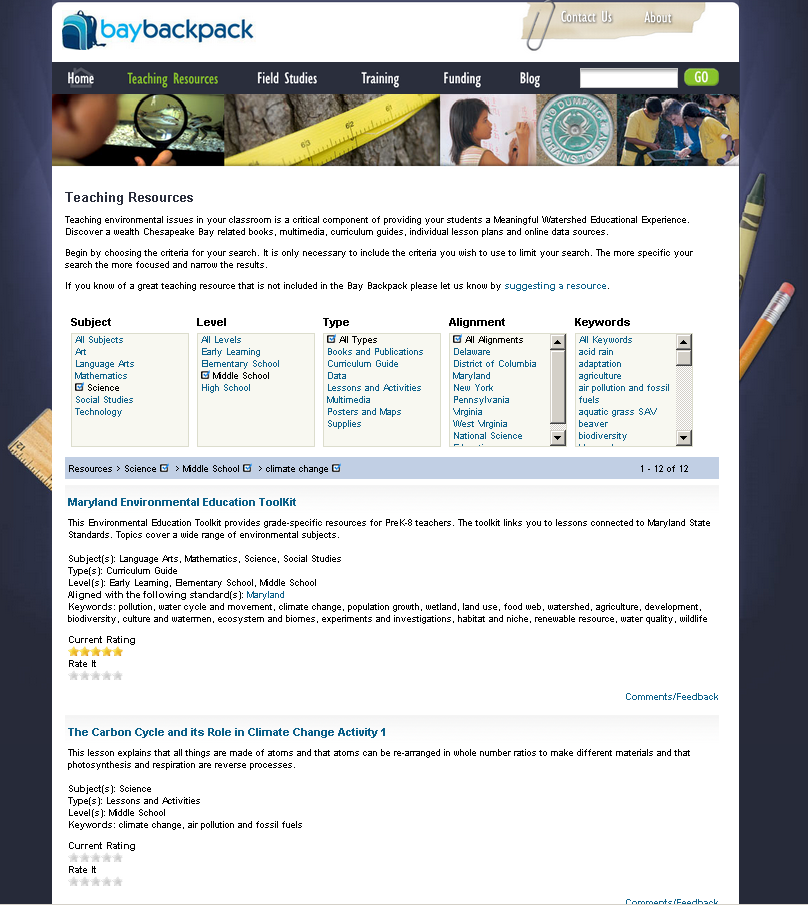 Teaching Resources
Curriculum Guides
 Lesson Plans
 Books
 Data 
 Multimedia
 Posters
 Supplies
[Speaker Notes: Can browse through all of resources

  Can search by 

  Subject:   Art, Language Arts, Mathematics, Science, Social Studies, Technology

  School level:   Early Learning, Elementary, Middle, High School

 Type of Resource:   Books & Publications, Curriculum Guide, Lessons and Activities, Multimedia, Posters & Maps, Supplies

  Alignment:   Delaware, DC, Maryland, New York, Pennsylvania, Virginia, West Virginia, National

  Keyword:   Acid Rain, Adaptation, Agriculture, Air Pollution, Aquatic Grasses, Biodiversity, etc.

  The more features you select to search by, the more restricted your search becomes = fewer results]
Field Study Programs
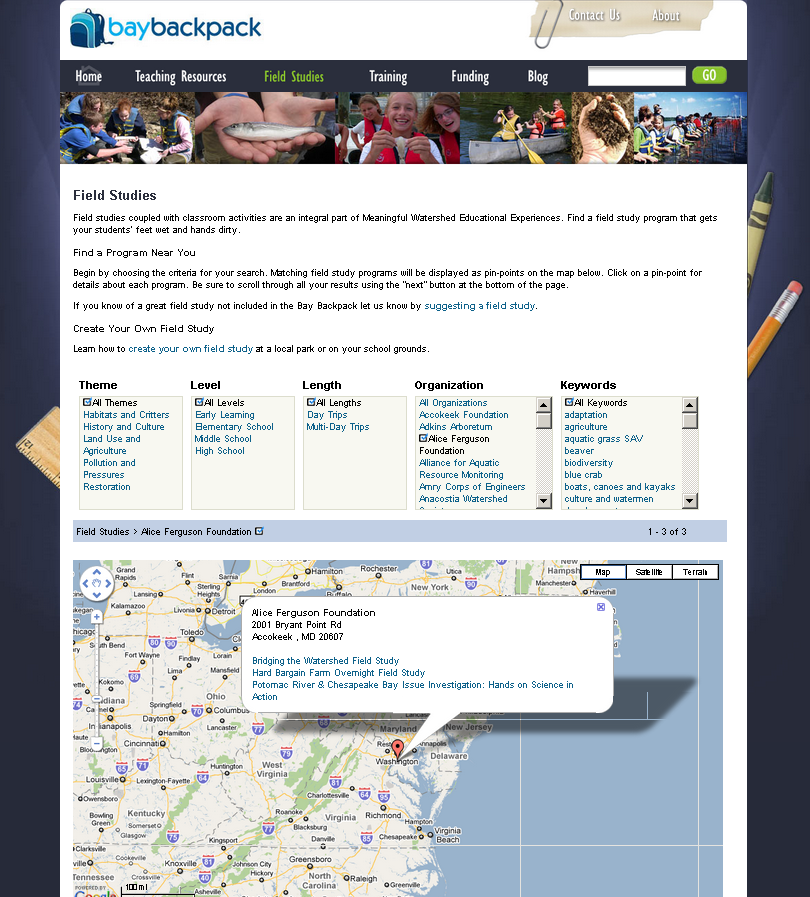 Habitats and Critters
 History and Culture
 Land Use and 	Agriculture
 Pollution & Pressures
 Multimedia
 Restoration
[Speaker Notes: Learn how to create your own field study or search through our database

  Search by:

  Theme:   See slide

  School level:   Early Learning, Elementary, Middle, High School

  Length:   Day Trips, Multi-Day Trips

  Organization:   Annapolis Maritime Museum, Arlington Echo, Chesapeake Bay Foundation, etc.

  Keyword:   Blue Crabs, Boats Canoes & Kayaks, Dissolved Oxygen, Economics, Ecosystems etc.]
Professional Development
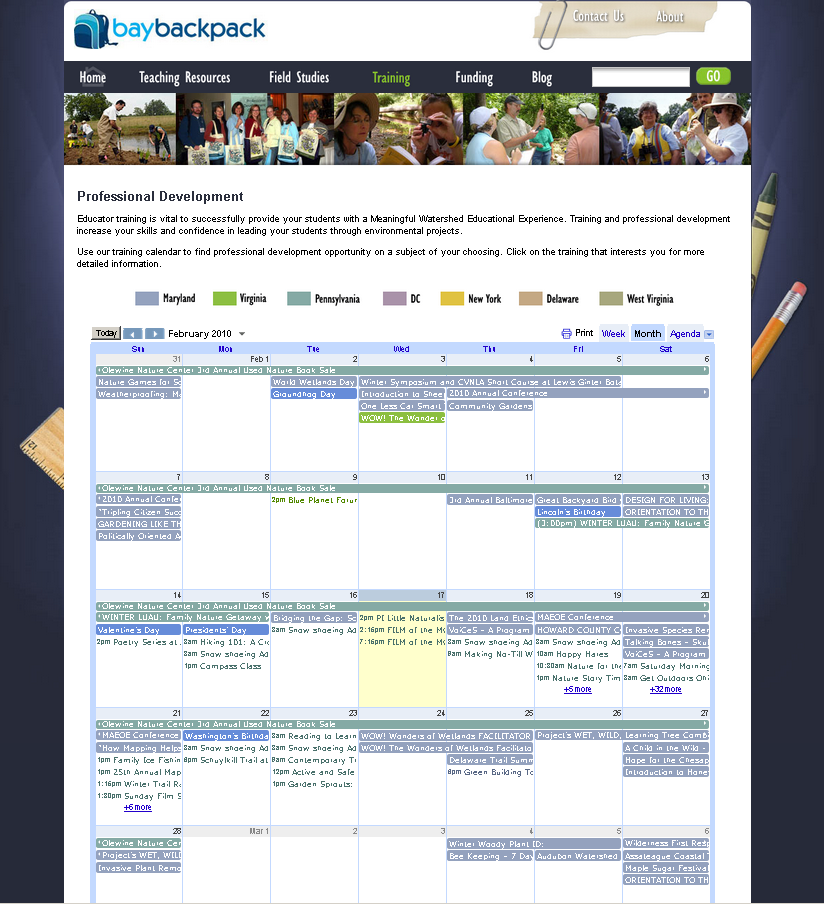 Training Events 	Sorted by State

 Grant Application 	Deadlines

 Fun, Educational 	Activities for Family, 	Friends, and 	Colleagues
[Speaker Notes: Educator training is vital to successfully provide your students with a Meaningful Watershed Educational Experience. 

  Training and professional development increase your skills and confidence in leading your students through environmental projects.

  Bay Backpack staff and programmed web engines search for new opportunities and update the calendar that is housed on this page with professional development events in each state

  Calendar events include everything from trainings that can earn you continuing education credits to grant application deadlines, to naturalist-lead nature walks for the whole family.]
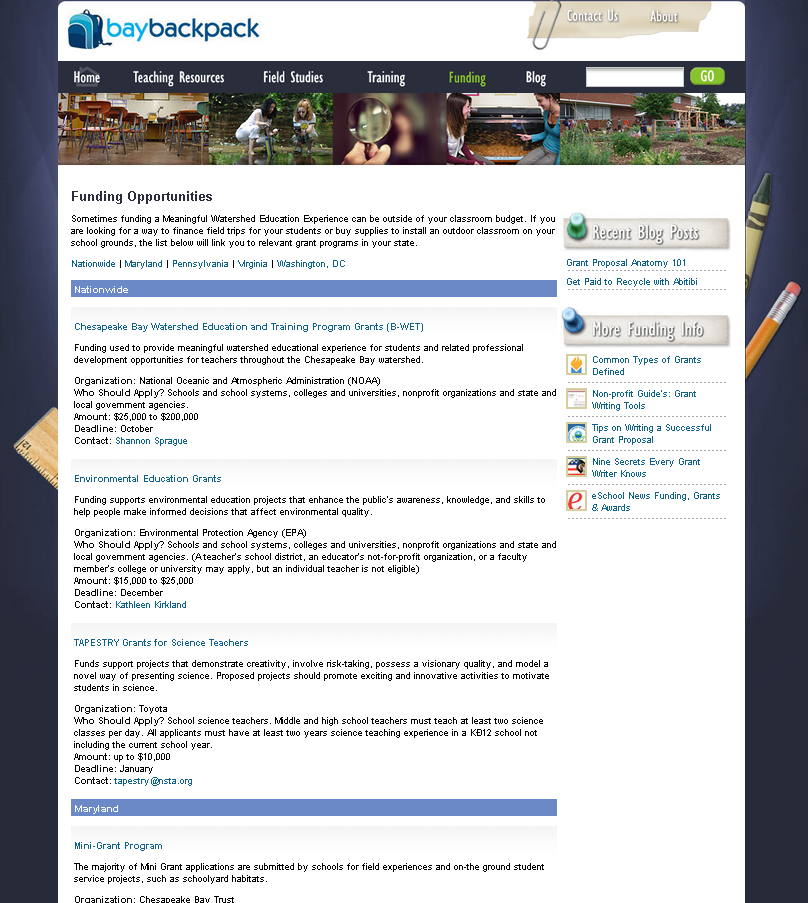 Funding Sources
Grants Sorted by 	State/Nationwide
 Organization
 Who Should Apply?
 Amount
 Deadline
 Contact
[Speaker Notes: Sometimes funding a Meaningful Watershed Education Experience can be outside of your classroom budget. 

  If you are looking for a way to finance field trips for your students or buy supplies to install an outdoor classroom on your school grounds, our funding page will link you to relevant grant programs in your state.]
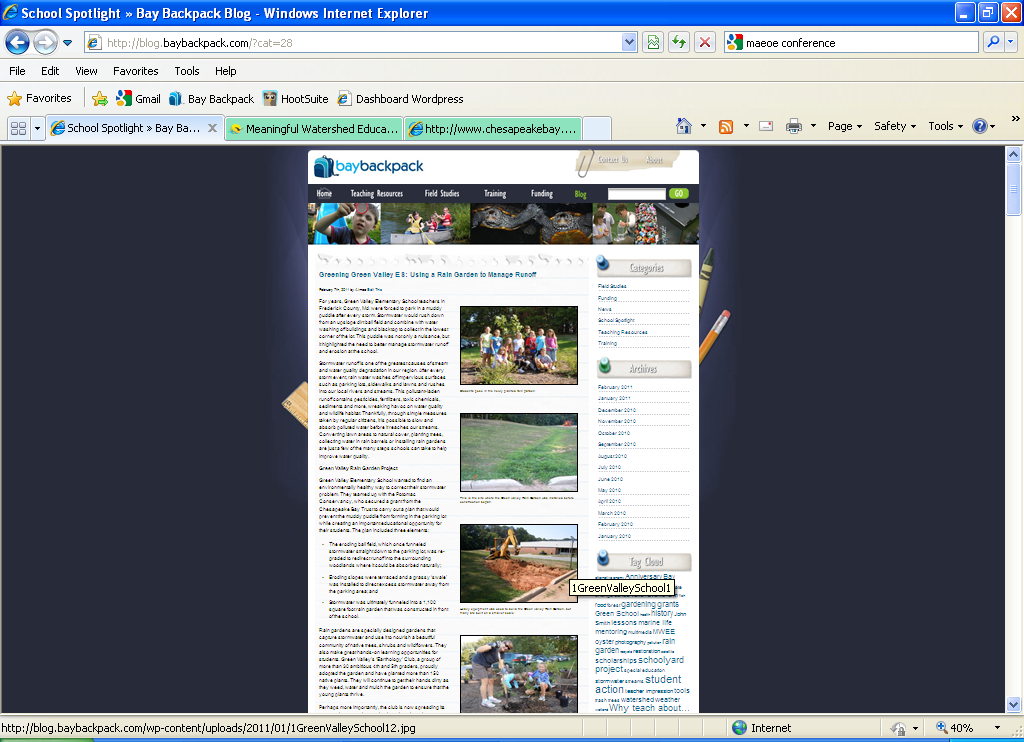 Backpack Blog
Why Teach About…
 Featured Resources
 EE News
 Field Study Stories
 Funding and 	Contests
 Training
School Spotlight
[Speaker Notes: Semi-regular features on our blog include:

  Why Teach About…   Weather, Environmental Responsibility, Native PPL of Ches.

  Teacher Resources:   Trout in the Classroom, Why become a Certified EE

  News + Lessons:   A Frozen Chesapeake Bay, MD incorporates EE into curriculum 

  Field Studies:   Paddling the Potomac: A MWEE to Remember

  Funding/Contests:   Get Green Video Contest, Teacher/Student of the Year Awards	

  Training:   NOAA’s Chesapeake Climate Workshop

  School Spotlight:

  Greening Green Valley ES: Using a Rain Garden to Manage Runoff

  Landscape for Learning – Buffalo School 90 Courtyard Transformed

  Getting Fresh and Local in DC Schools (local produce in the lunchroom)]
Bay Backpack 2.0 Suggestions
Field Studies Page
 Make it as inclusive and complete as possible
 Improve search features - Multiple search parameters, but also a “full list by county”
 Might need to restructure the website - longer term, more in-depth projects need to be more prominently featured
 “Tag” resources for STEM, service learning, outdoors
 Explore the possibility of including a “speakers bureau”
 Develop an Environmental Literacy Info page
 Potential to begin build-out this fall!
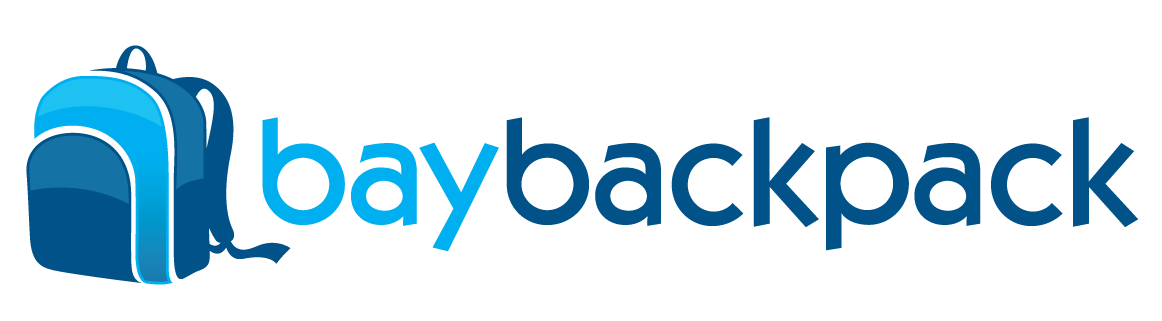 www.baybackpack.com
Sarah Brzezinski
(410) 260-2494
Sarah_Brzezinski@partner.nps.gov
Info@BayBackpack.com